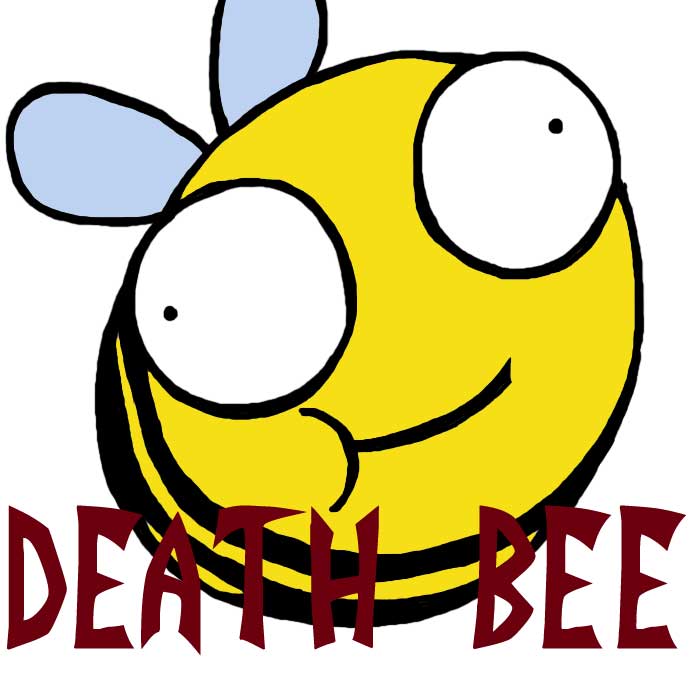 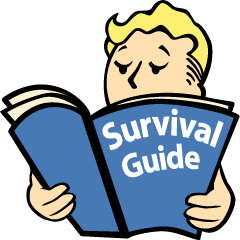 Path to death or survival
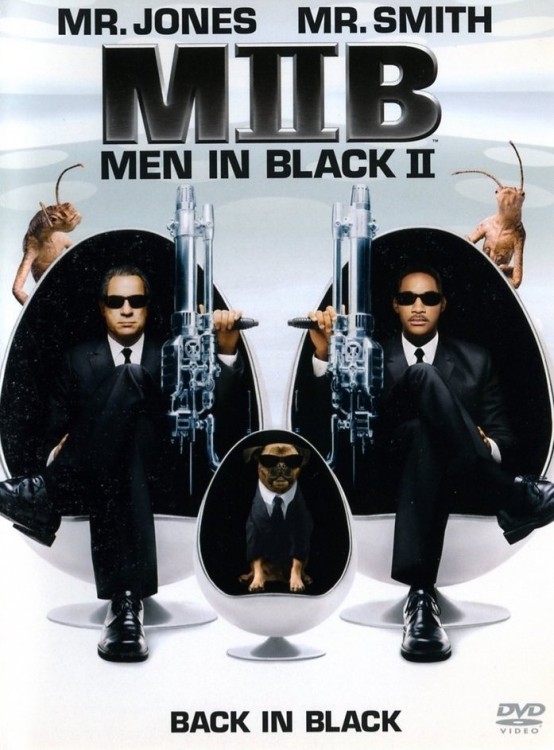 One night in the suburbs!
There was two men in black in a dark corner just standing there silent knifes in their hands!
Do you run!
Or do you just sit down!
Do you run!
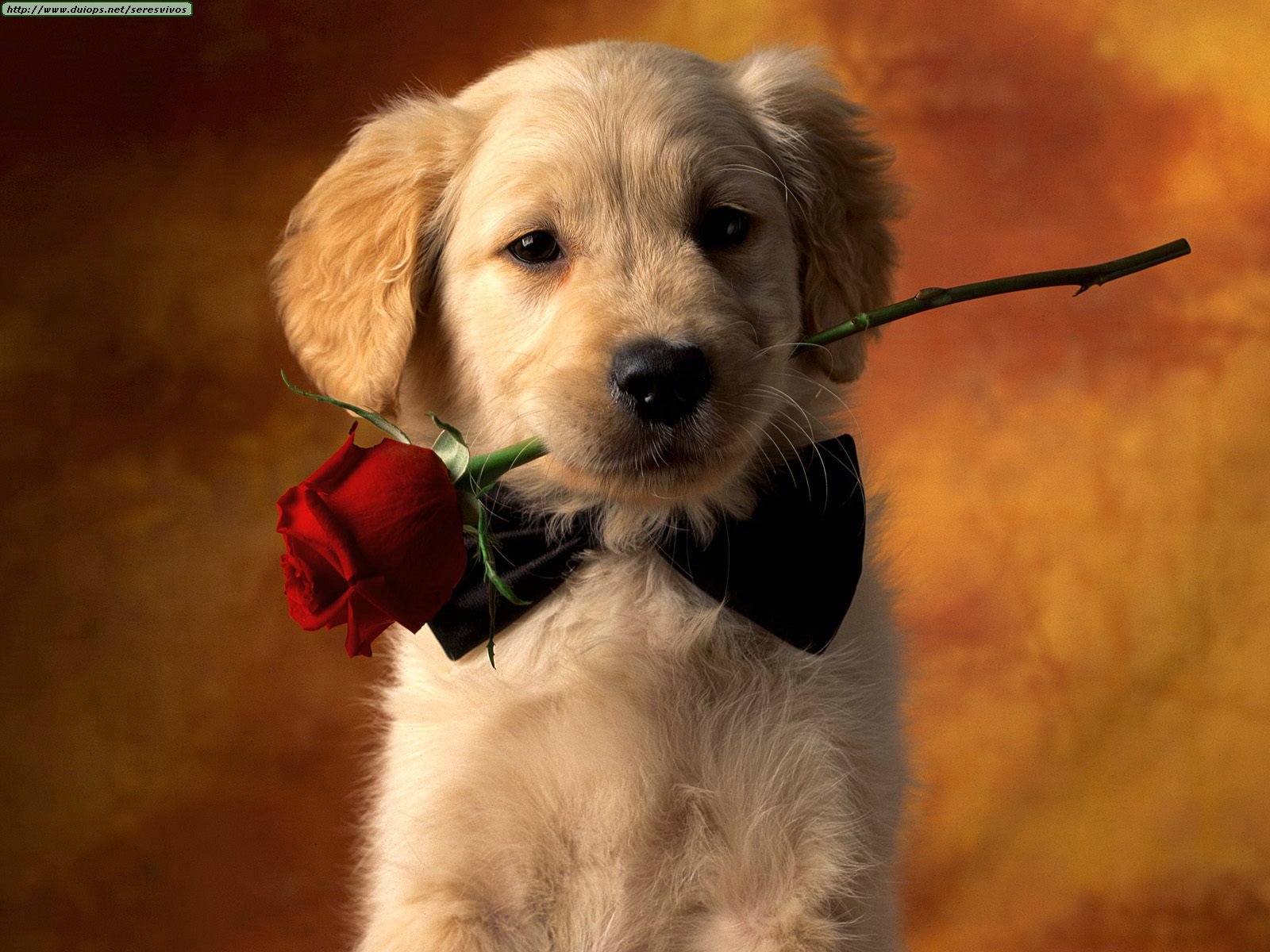 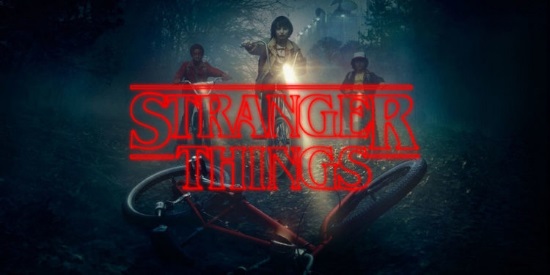 They just let you go but you run into a mind flayer!!And you die!
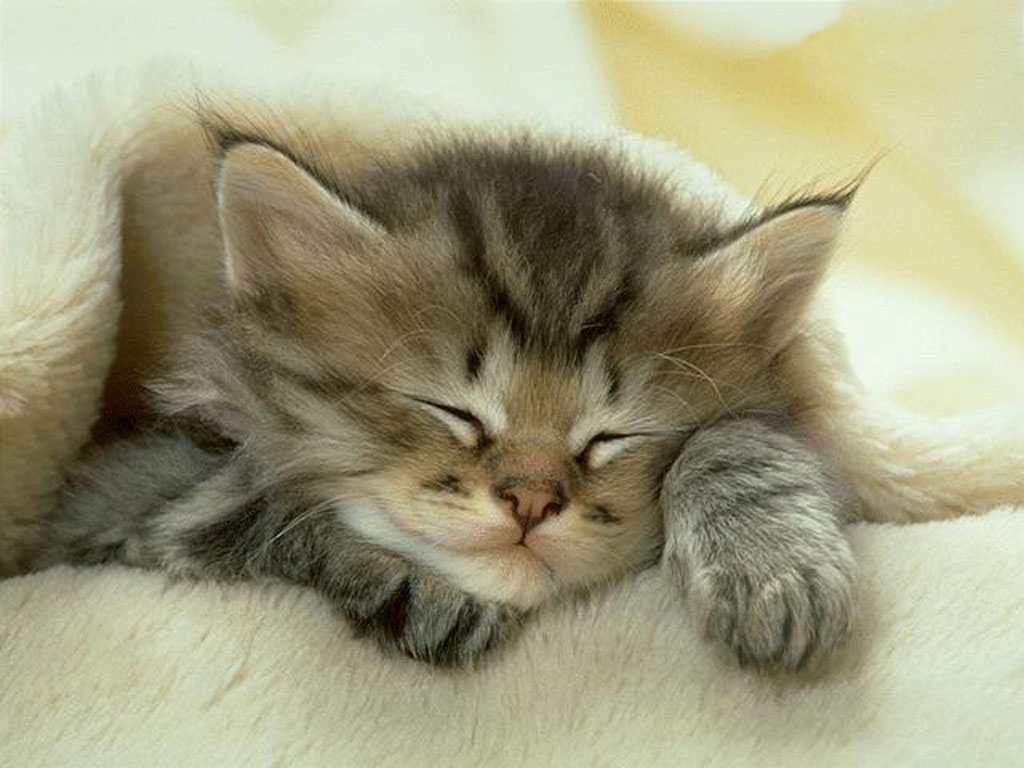 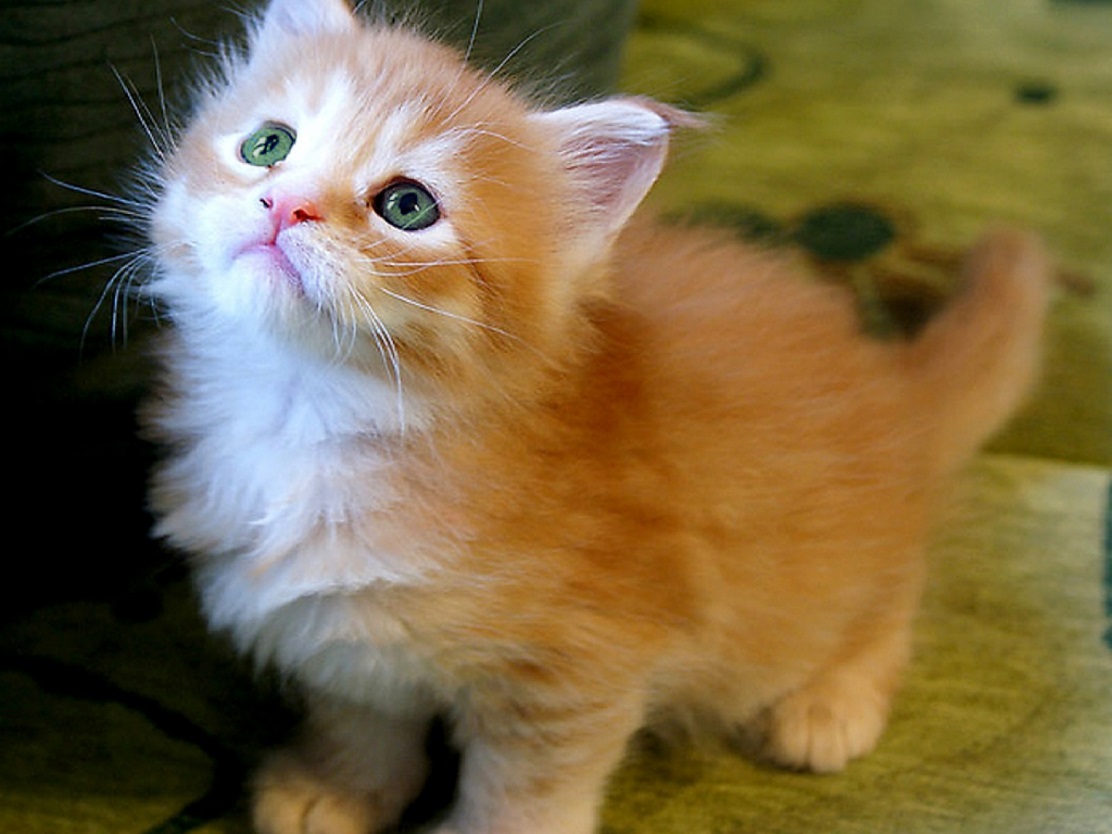 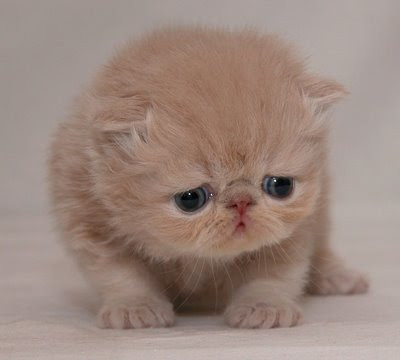 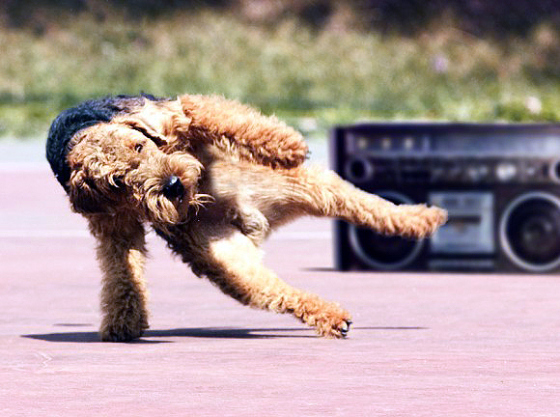 Or do you sit and break dance!
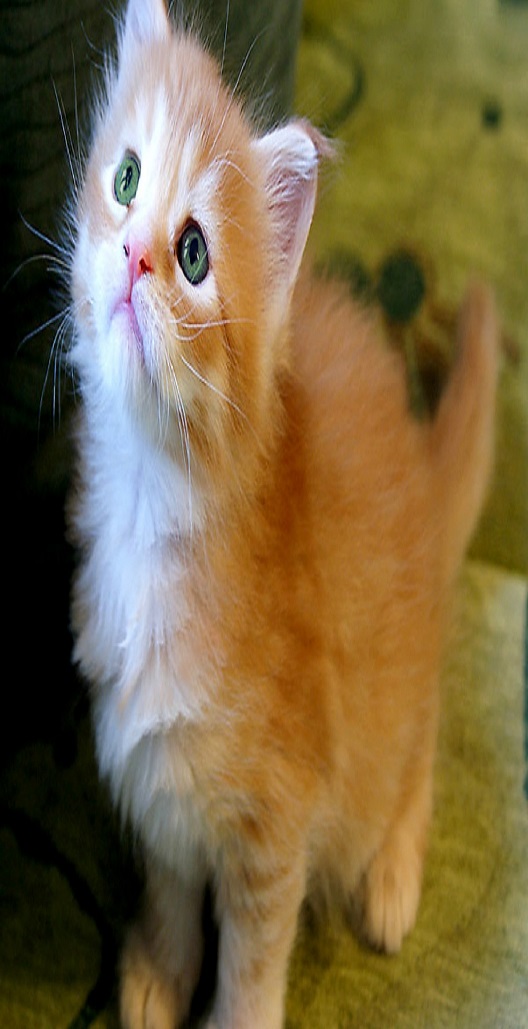 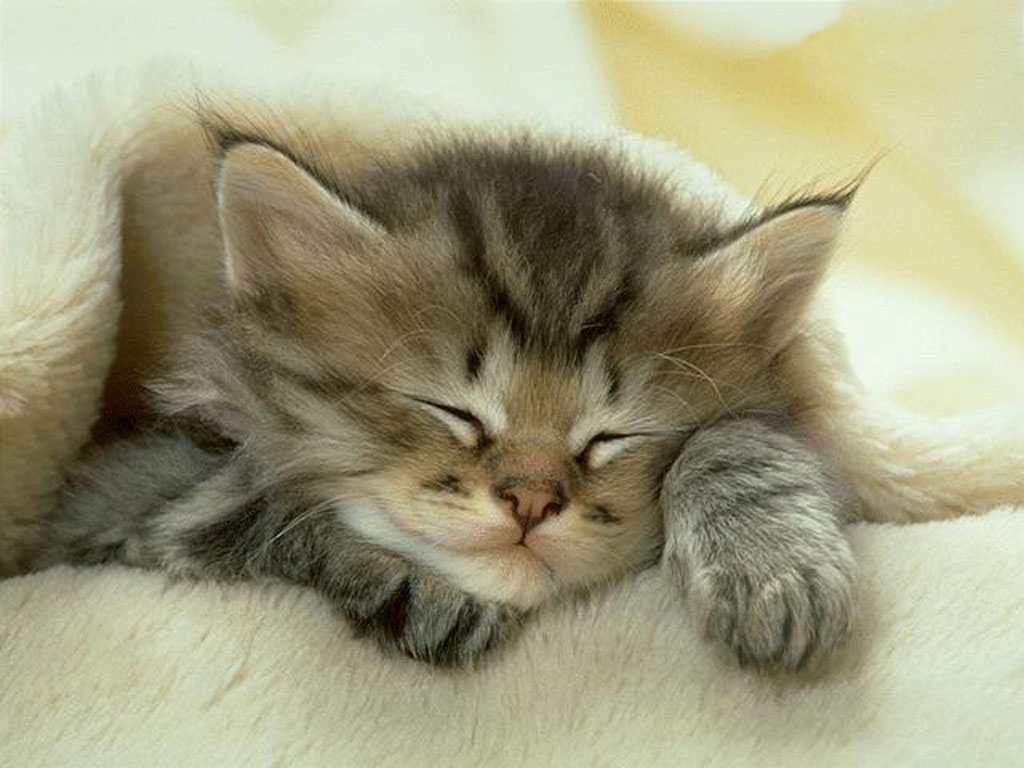 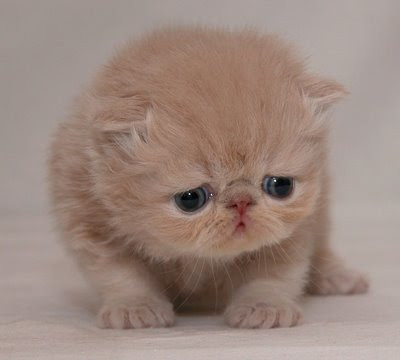 You are safe! You win
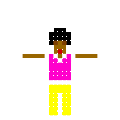